Department of Information Technology
Welcomes NBA Committee
5th  February, 2019
Presentation on Department Overview for UG Programme
       
                Department of Information Technology
Outline
PART-I: DEPARTMENT PROFILE 
PART-II : STRENGTHS & WEAKNESSES OF THE DEPT. AS PER 
                       LAST NBA REPORT
PART-III : NBA COMPLIANCE
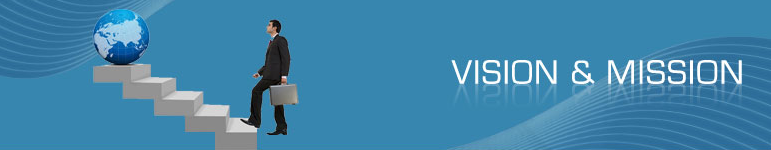 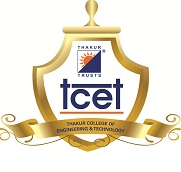 Institute  Mission:
To provide state of the art   infrastructure and right academic  ambience for developing professional skills as well as an environment for growth of leadership and managerial skills to students which will make them competent engineers to deliver quality results in industry.
Program Highlights
Program Highlights
I. Department Profile
Information Technology
UG Course
Department Profile
Organogram
VMS, PEO, PO, GA and CO Relation
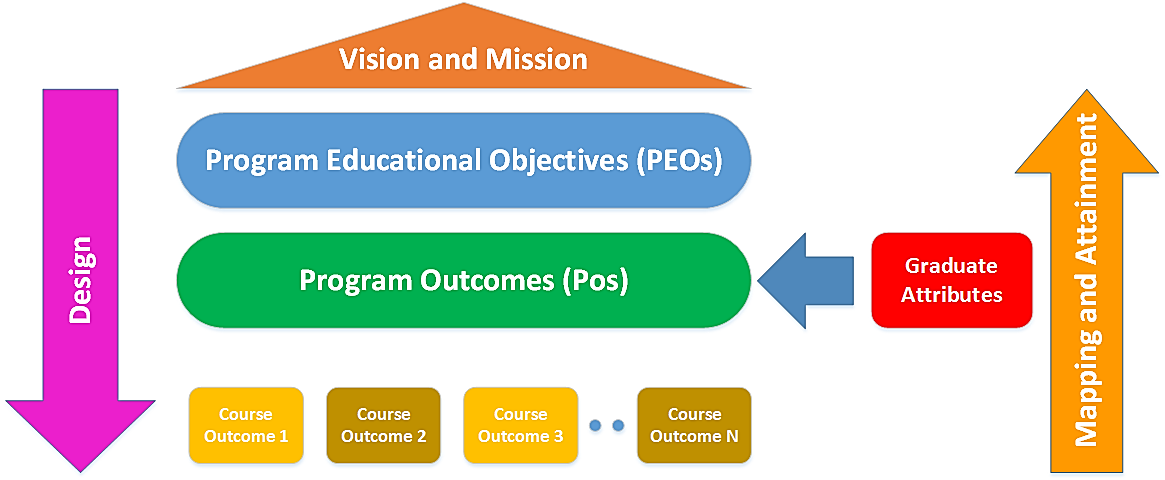 Mapping
Attainment
OBE is practiced to enhance Educational Productivity
Overall Growth Plan
Salient Features (2016-19)
12
Domains at Department
II. STRENGTHS & WEAKNESS - LAST NBA REPORT(STRENGTHS)
Strengths and weakness of last NBA committee visit report -2016 & 
its enrichment / mitigation criteria wise till date
Strengths and weakness of last NBA committee visit report -2016 & its mitigation criteria wise till date
Strengths and weakness of last NBA committee visit report -2016 & 
its enrichment / mitigation criteria wise till date
Strengths and weakness of last NBA committee visit report -2016 & its mitigation criteria wise till date
II. STRENGTHS & WEAKNESS - LAST NBA REPORT(WEAKNESs)
Criteria 1:  Concern 1- Lack visibility in terms of support – Administrative system in    				attaining PEOs
Mission Keywords – Attainment

Enrich students: SOP, PBL, Hackathon, R&D activities 
Quality education: Curriculum delivery, Lab journals, OBE based 
  assignments and expt.
 Industry ready: Technical seminars, ICC, Preplacement training,
Professional ethics: conference publications 
Responsible citizen: participation in NSS
The objective of above processes is to achieve PEOs effectively & align department VMS with institute VMS
PEOs –  Implementation
Deals

 with
Best Practices, Information Security, Integrity, Professional Compliance
PEO 6
Campus Connect, Professional Body, Bridge courses &  Co and Extra curricular
 activities
Achieved by
PEO 7
Communication skills for professional growth
, Teamwork, Professional Growth, Successful Career
Attained through
VISSION
MISSION
Deals

 with
Higher Education and Online Certification Cell (HOC)
Higher Studies, successful career in Indian and Multinational Organizations
Implemented

through
Achieved by
PEO 3
Deals

 with
Attained through
PO
Establish consistency of PEOs with Mission of the Department
Establishing the consistency of the PEOs with the mission of the department was not there in earlier SAR
In the current SAR, consistency of the PEOs with the mission of the department is established as follows:
Keywords of the Department mapped to the PEOs
Keywords of the Department Mission
Note: KWMD1, KWMD2,... KWMDn are distinct keywords of Mission  statement. 
Correlation  levels 1, 2 or 3 are  defined below:   
1: Slight (Low)         2: Moderate (Medium)	3: Substantial (High
Criteria 1:Concern 2   CO-PO attainment process is not clear
GA’s 7 to 12 are enriched & attained through various Co-Extra curricular activities (ABL,PBL etc.)
Criteria 1: Concern 3
PEOs Revision
Revised PEOs
Programme Outcomes (Graduate Attributes - GAs) & 
Programme Specific Outcomes (PSOs)
Revision of PSOs & PEOs
As per discussed in advisory meeting on dated 02/11/2017,Inputs are taken from stake holders for revision of PSO . The PSOs are revised form 7 to 3.

Revised PEOs from 7 to 3, implemented in 02/11/2018 in PAC committee  

GAs are equivalent to POs
Criteria 2 :Concern 1  Improvements in GAs:7-12
GA7- Environment & Sustainability,
GA8 -  Ethics,
GA9- Individual & Team work, 
GA10-Communication , GA11- Life-Long learning , 
GA12- Project management & Finance
Criteria 2:Concern 2
Form
Course Survey
Case Study
Exit Survey
PEO achievement batch wise 2013-17 & 2014-18
60%  threshold is considered on scale of 3, thereby 1.8 as threshold is taken for balancing of PEOs
Criteria 3 – Concern 1 Limited Participation of Industry
Industry Interaction
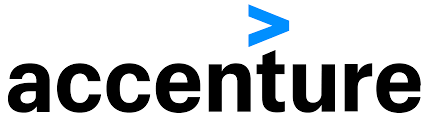 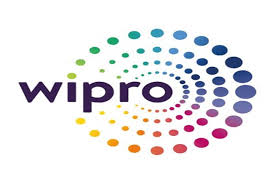 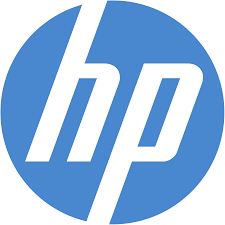 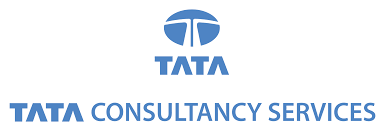 Student participation in Co/extra curricular Activities during last three batches
No. of   Students
Students - Internship Details of last 3 years
No. of   Students
Academic Year
* - In process
CR:5-Concern 1 Faculty qualification & cadre ratio needs improvement
One Faculty Submitted Thesis
Faculty Qualification during last 3 years
No. of   Faculties
Academic Year
Criteria :5  Concern 2 Quality of publication needs improvement- minimal ongoing funded R&D project, No   consultancy work, Poor interaction with outside world   (Sponsored Research/Consultancy)
Sponsored Research/Consultancy
Total amount : Rs.28,22,400/-  (Funded research  - 6,43,000/- & industrial Consultancy of Rs.20,00,000/-)
Publication Details(AY:2015-19)
No. of Publications
Total no. of publications since inception till AY 2015-16: 233 , Total no. of publications till date :479, Difference :246
Faculty publications citations till date
Source: Google scholar citations
Criteria 7:Concern 1  - Needs improvement in self-learning, tutorials & faculty qualification for first year
Criteria 8: Conern1,2 – Governance, Institutional support & Financial Resources
Criteria 8: a)Highly inadequate R&D budget
	         b)Very little decentralization of financial power

	a)R&D budget is now increased to 5Lacs per year/ dept. to
              carry on research activities, domain wise etc.
	b)Financial power is decentralized & Rs.20,000/- (monthly,
              as petty cash) is given to HODs for regular use during    
            workshops, seminars, STTPs etc.
Details of R&D Budget
R & D Budget
Criteria 9: Concern1,2 Continuous Improvement
Financial assistance to students at institute level
Total  Amount in Rupees
Total amount of Rupees 4,88,018/-
Not Covered under any Other Government Scheme
IMPROVEMENTS in Curricular, Co/Extra curricular, Beyond Curriculum , Industry Connect
Curricular Growth
POs  attained: 1,2,3,4,5,6,11,12
Co-curricular Activities (Including PBL)
POs  attained: 1,2,3,4,5,6,10,12
Extra curricular Activities (Including ABL)
POs  attained: 6,7,8,9,11 &  12
Beyond Curriculum (Including TBL Activities)
POs  attained: 1,2,3,4,5,7,9,10, 11,12
Industry Connects – to enhance collaborative learning
POs  attained: 1,2,3,4,5,7,9,10, 11,12
III. NBA COMPLIANCE
Faculty Details with SFR
SFR : 18 (AY 2018-19), No. of faculties -26
SFR:15.6 (AY 2017-18), No. of faculties - 30
SFR:16.71 (AY 2016-17), No. of faculties -28, Avg. SFR – 16.77
Cadre Ratio 1:2:6 – AICTE sources, 
No. of faculties needed = 2:5:13 (UG+PG)
Dept. status - Professor : Asso. Prof.: Asst.Prof=3:3:20
Faculty Details
No. of faculty members
Faculty Details1
Faculty as participants in Faculty development/training activities/STTPs
Faculty development/training activities/STTPs,  FDP DATA
Research and Development  (Academic Research)
Details of research
Publication Details(AY:2015-19)
No. of Publications
Total no. of publications since inception till AY 2015-16: 233 , Total no. of publications till date :479, Difference :246
CR:5 - concern-2  Quality of publication needs improvement- minimal ongoing funded R&D project          ,      No consultancy work, Poor interaction with outside world   (Sponsored Research/Consultancy)
Sponsored Research/Consultancy
Total amount : Rs.28,22,400/-  (Funded research  - 6,43,000/- & industrial Consultancy of Rs.20,00,000/-)
Placement, Higher Studies and Entrepreneurship
Placement, Higher Studies and Entrepreneurship
Placement
Placement, Higher Studies and Entrepreneurship
Higher Studies
Comparative Higher Studies
Comparative Higher Studies Examination Score Data
Internship_1
Internship
Student Competitive Exam
CDAC- courses
PG-DAC
STUDENTS :  SUCCESS RATE,PROGRESSION, DETAILS & MENTORING
Success Rate of Last Three Batches
No of Students
Academic Year
Student Result Progression
Progress of Batch 2012-2016
End Semester Exam
Term Test
65
Student Result Progression
Progress of Batch 2013-2017
End Semester Exam
Term Test
Term Test  Analysis
66
Student Result Progression
Progress of Batch 2014-2018
End Semester Exam
Term Test
Comparative Result of May 16 , May 17 ,May 18
Quality Objective for SE=75%
Quality Objective for TE=85%
Quality Objective for BE=90%
Extension  Activities
Total Students  Participating in  EWT=74
Total Students Participating in  NSS=133
Student Mentoring Progression
Findings:

 Gradual Improvement from FE – Sem – I to SE – Sem – VIII.
Exam scores is correlated to improvement in attendance of the student. 
Initially student was not confident and not participated in any technical/extracurricular activities. 
Rigorous Counselling is done focusing on the importance of Programming Languages, online Certifications viz. NPTEL, MOOCS etc., for Campus placement, Minor project implementation, active participation in academic activities and exam scores has significantly motivated the student to improve in all aspects
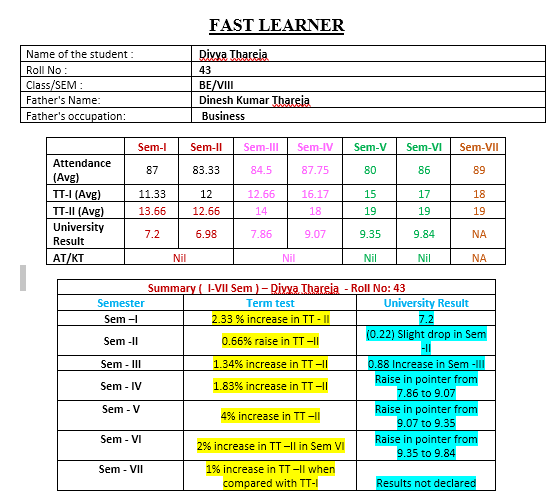 Student Mentoring Progression
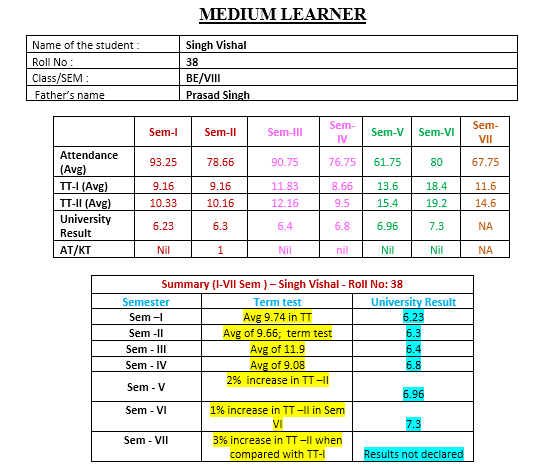 Findings:
Average of 6.65 pointer is maintained from sem – I to Sem –VIII. There was a drop in attendance in Sem V. 
Counselling is done for improvement in attendance, participation in co-curricular/extracurricular activities and improvement in academic results.
  In sem VI, there is a raise of 19% in attendance average and which results in improvement of term test average from 14.5 to 18.8 in Sem V and Sem VI respectively. 
 Motivated students to participate in technical events and paper publication.
Student Mentoring Progression
Findings:
Average of 5.95 is maintained from Sem – I to Sem –VIII. 
Attendance is very less during the semesters. 
Interested in sports and participated in Intra level Competitions (basketball and volley ball). 
Counselling is done for improvement in attendance and exam scores has significantly motivated the student to improve in both aspects.
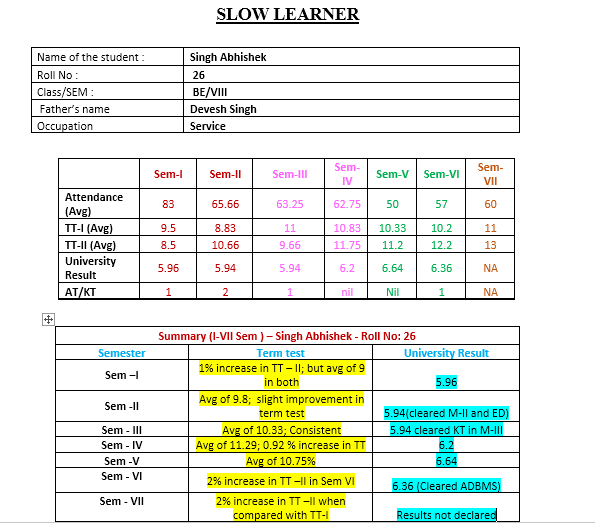 S
Glimpse of ACM Activities
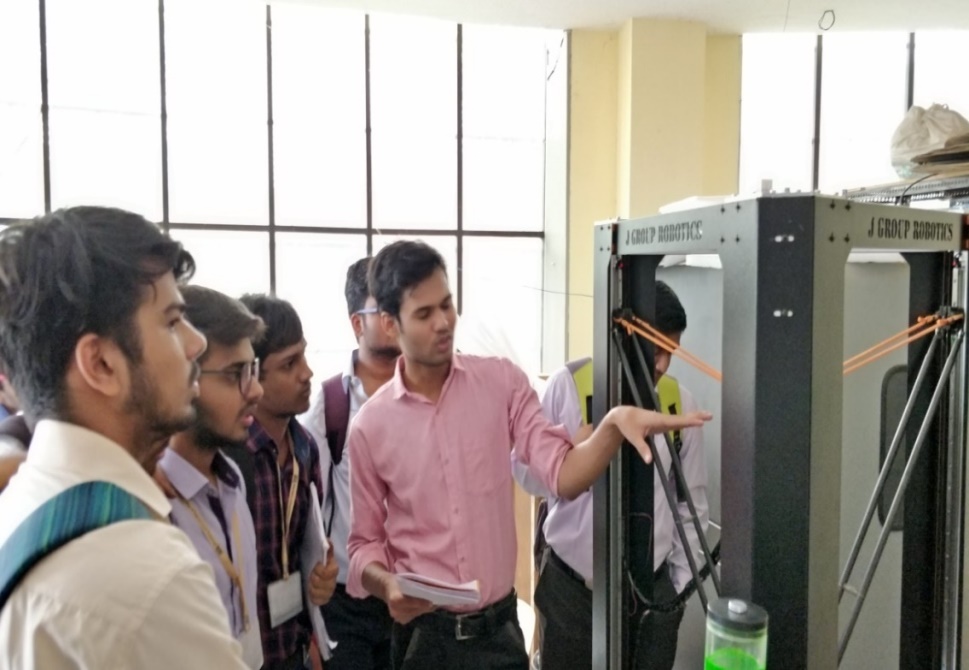 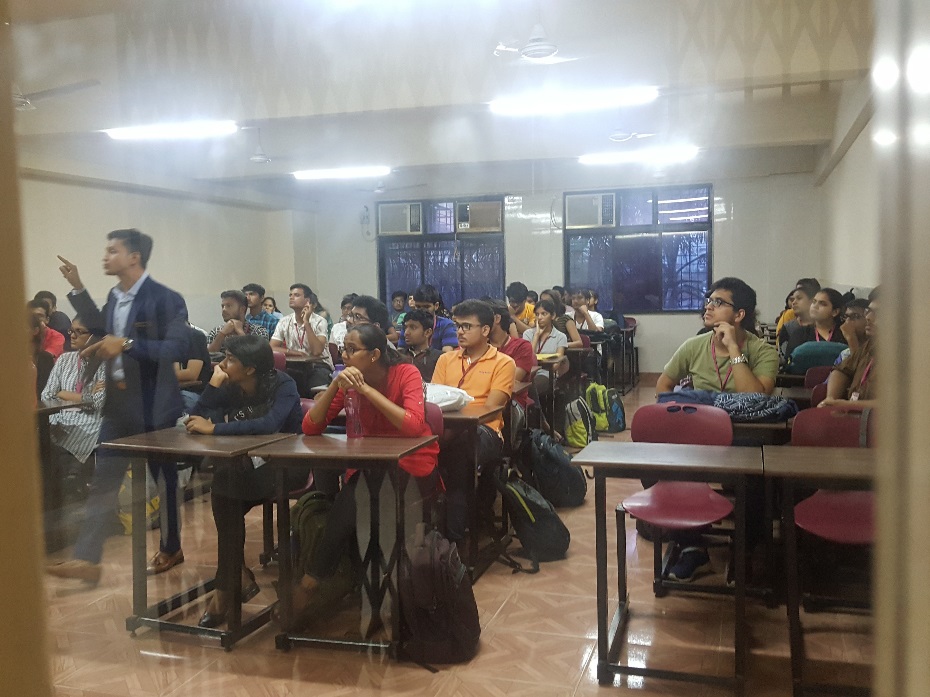 Yoga Session
Industrial Visit
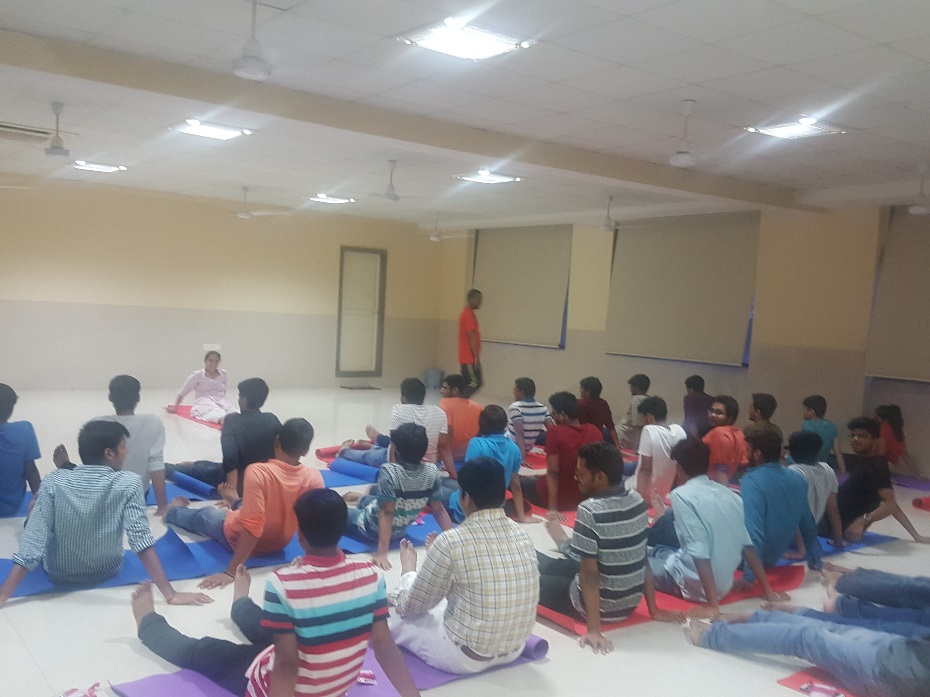 Seminar on higher education
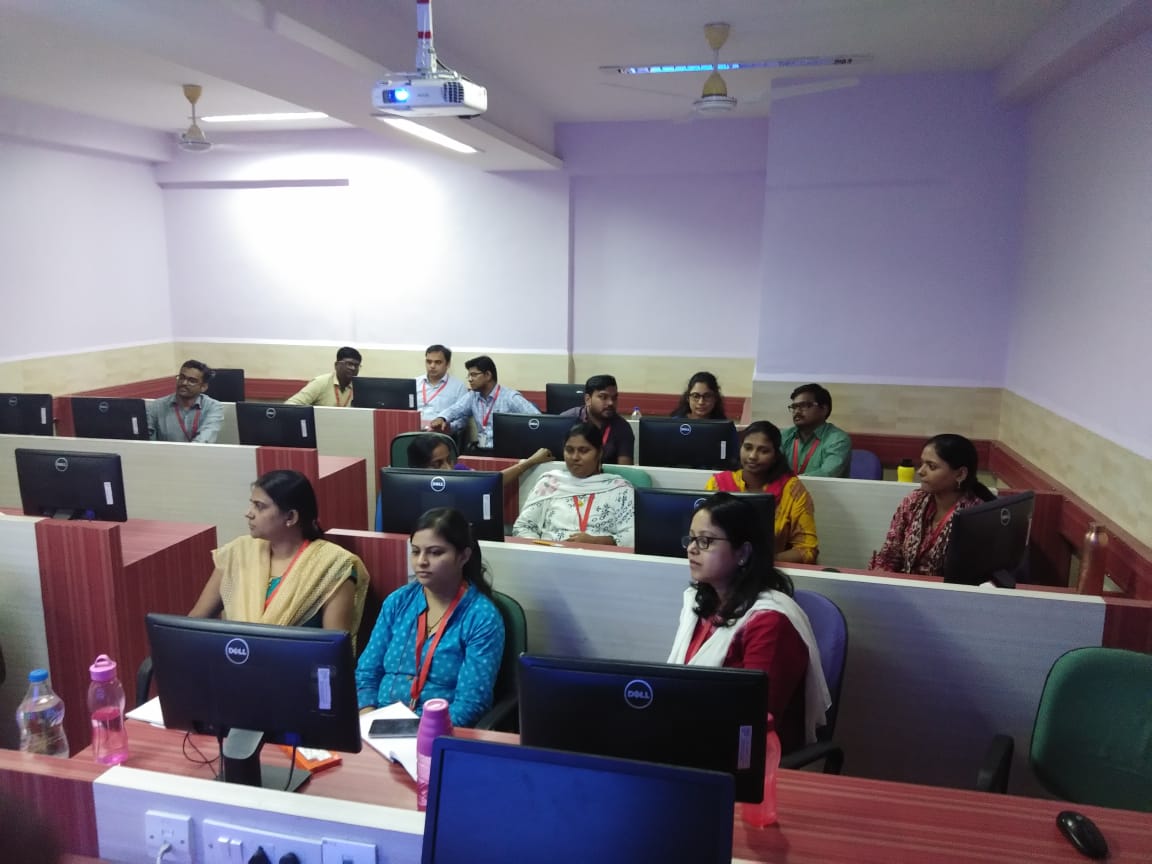 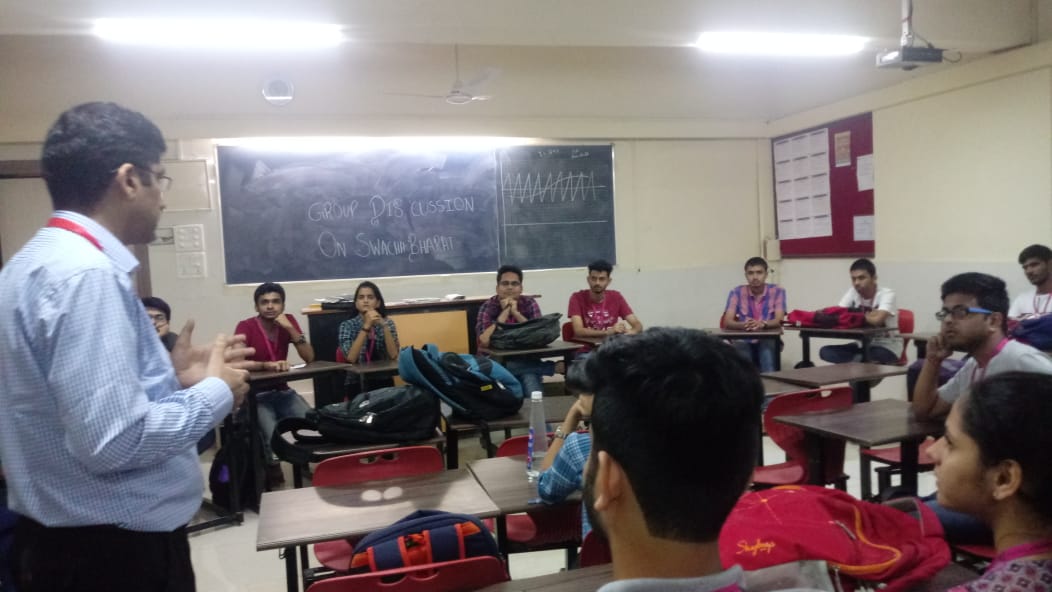 E-waste management
FDP on IoT
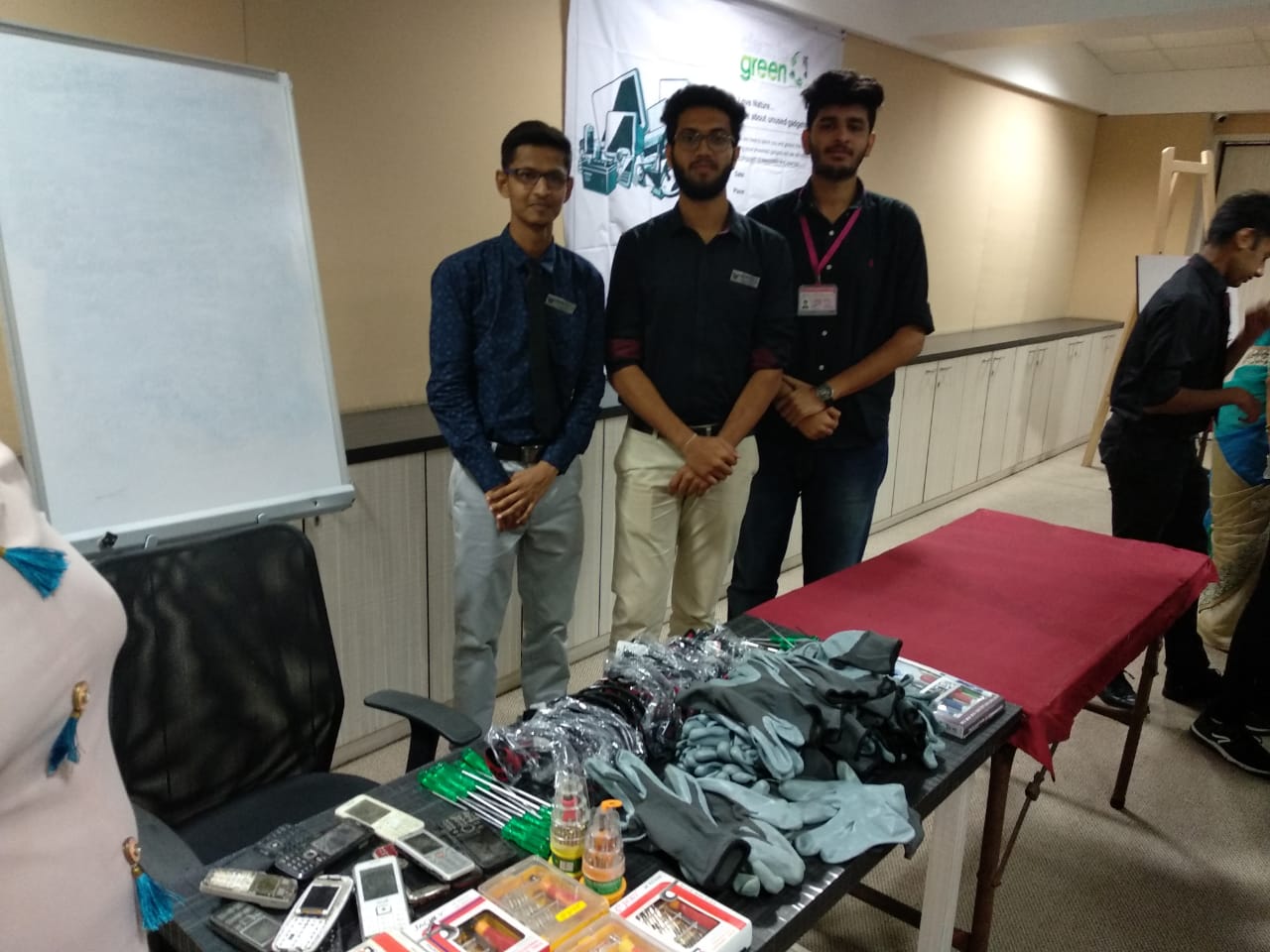 Group Discussion
ABL Activities
PO’s attained
Institute Level Hackathon Competition
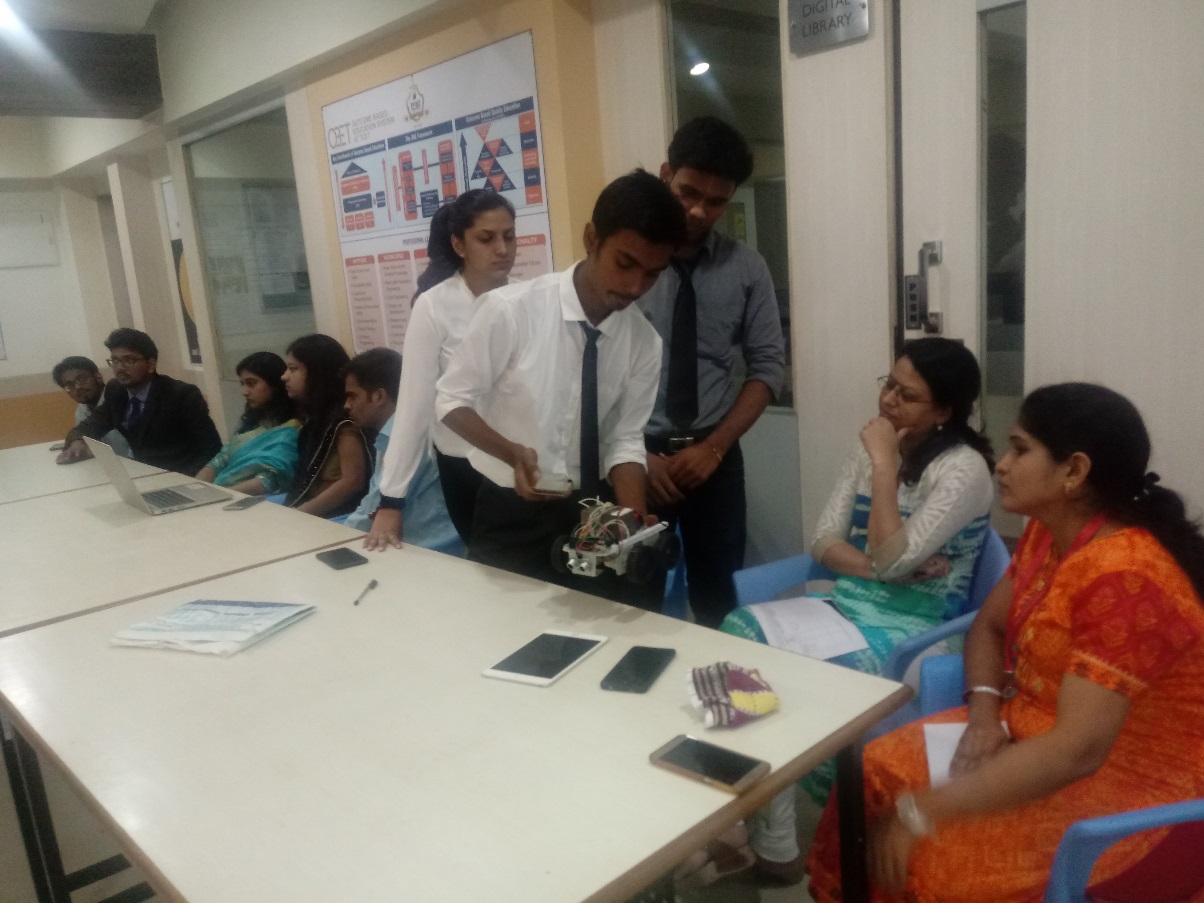 First Runner Up (Merit Of Excellence )
Male-Female Ratio of Last 3 Years
FACULTY & DEPARTMENT CONTRIBUTIONS
Faculty Achievements & student Achievements
Faculty Achievements
Status of books procured at Dept. Library during last 3 years
Table AY 2016-17 onwards
Note: Since last accreditation visit , books procured in dept. library is 146
Process followed for improving quality of teaching learning
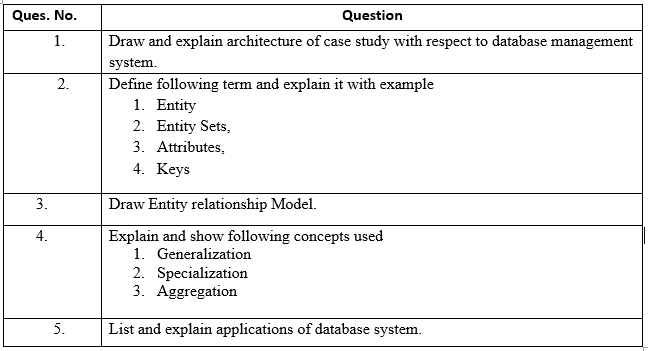 Instructions: Answer Q.1, Q.2, Q.3, Q.4 With respect to your selected application of case study (YouTube, Facebook, Online shopping, Zommato).
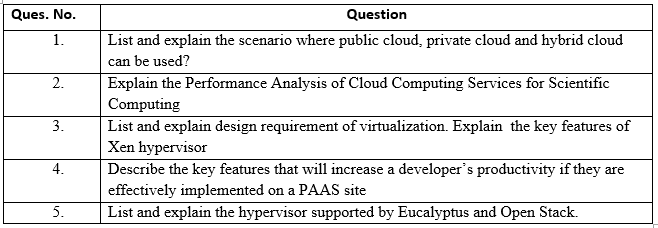 Design based assignments given to students which can map to real time examples
81
Process followed for improving quality of students projects
82
Contribution to the Revision of UOM Syllabus  (2016 Rev.)
Contribution to the Revision of UOM Syllabus
Contribution to the Revision of UOM Syllabus
Contribution to the Revision of UOM Syllabus
Innovative and Best Practices
Best Practices
Innovative Practices
Stakeholder Engagement through Advisory Committee, Parents and Program Assessment Committee(PAC) meetings for Dissemination of Information to stakeholders, Inputs from industry , Guidance for academic conduct, Strategic planning for achieving MVS.
Orientation(SOP) and foundation program(FP) at the start of each semester for effective academic conduct.
Project based learning and skill development to promote students' engagement through deep learning concerned to technical projects, internships with startups and consultancy.
Mentorship (TG) and student portfolio building is carried out to check students’ progress which is monitored for improvement in regard to academics, placements, higher studies and lifelong learning.
Video recording of lectures and practical's of all faculty members for effective academic conduct.
Lesson plan and Practical plan ,Bridge Course , Mini, Minor, Major Project  Uploaded on website(LRC) for Dissemination of information to stakeholders regarding Teaching learning process.
HOD/Dy.HOD accompanying industrial visit for better monitoring, control,  discipline, care  and protection of students.
E-magazine to improve  technical and non-technical aspects among  stakeholder.
Motivate students for skill development to increase students publication in project competition, internship and startups 
Faculty Development  program for the domain strengthening of all faculty members  
Faculty action plan with compliance for better  improvement in faculty performance.
Design  & delivery of industry relevant courses viz. Blockchain Technology
Application of education technology like Think pair share technique, Google classroom, Quiz, Doubt clearing sessions for slow learners.
Students & faculty members brainstorm real life problems during assignment sessions 
Design methodology to emulate real life situations for Lab sessions.
Department Targets & Goals
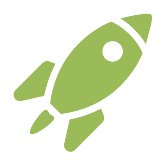 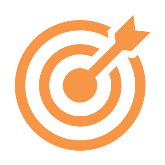 Faculty & Students Empowerment (industry requirements)
Strengthening of domains
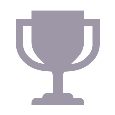 Consultancy, industry internships 
& Collaborations
[Speaker Notes: © Copyright PresentationGo.com – The free PowerPoint template library]
Thank  you